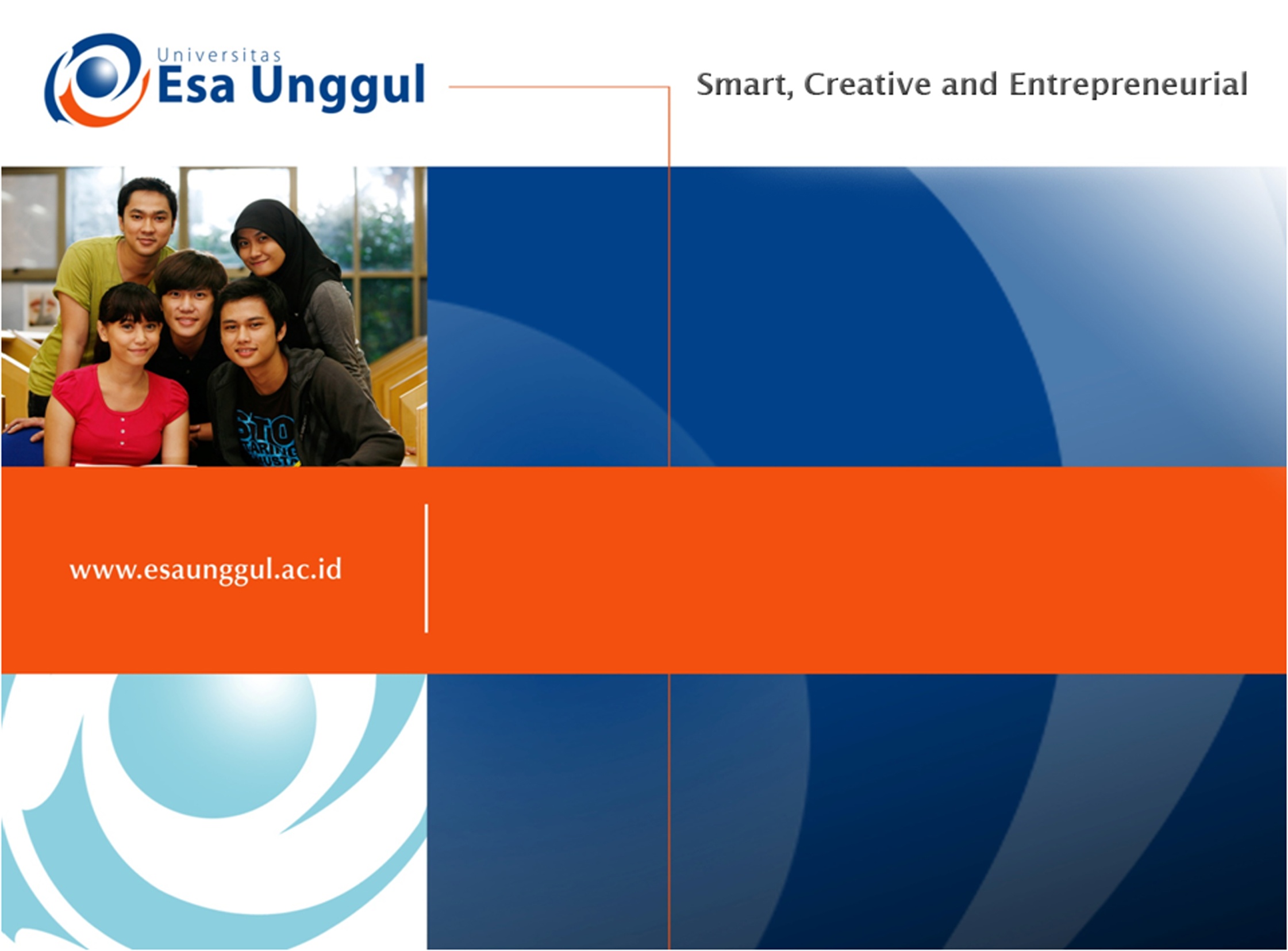 PEMAHAMAN DASAR PERENCANAAN WILAYAH DAN KOTA(Pengertian, Maksud, dan Tujuan)
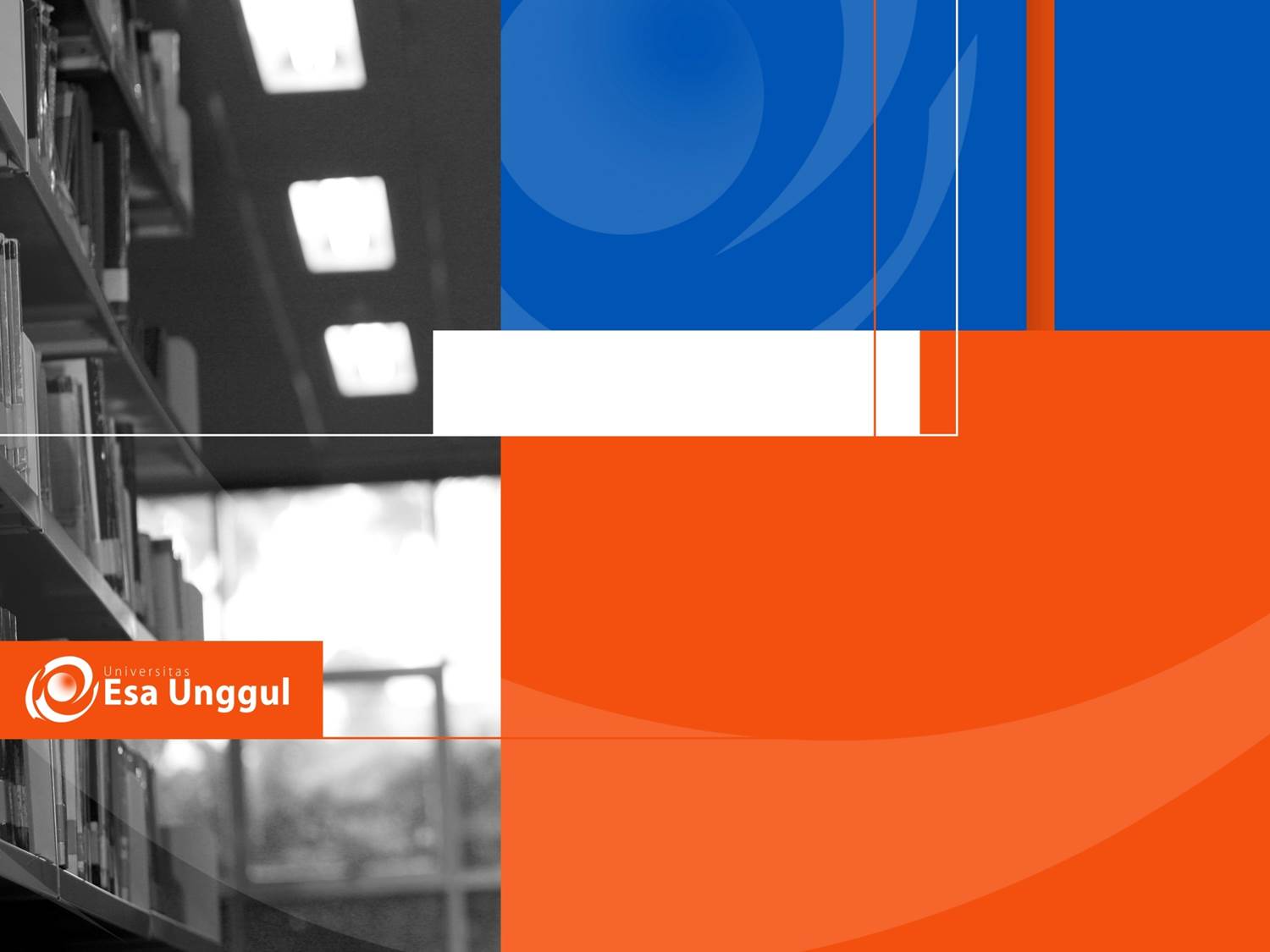 OUTLINE
Konsep dasar, teori awal, peran, manfaat PWK
Spektrum sistem perencanaan pengembangan wilayah
Identifikasi masalah
Ruang lingkup, maksud, dan tujuan PWK
KONSEP DASAR PERENCANAAN WILAYAH DAN KOTA
Tahapan awal secara komprehensif untuk menata suatu wilayah dan kota yang mempertimbangkan berbagai aspek
Aspek yang melingkupi: kependudukan, sosial, ekonomi, lingkungan, kebijakan, interaksi antar wilayah, dll
Tahapan perencanaan ini berbeda berdasarkan dimensi waktu dan skala perencanaan
TEORI AWAL PERENCANAAN WILAYAH DAN KOTA
TOWN
URBAN
CITY
PERAN PERENCANAAN WILAYAH DAN KOTA
Sebagai upaya penyelesaian permasalahan-permasalahan yang sering menimbulkan konflik
Dasar pengambilan keputusan 
Peluang pelibatan stakeholder, tidak hanya pemerintah; tetapi juga masyarakat, swasta, dan NGO
MANFAAT PERENCANAAN WILAYAH DAN KOTA
Dapat menggambarkan proyeksi ari kegiatan ekonomi dan penggunaan lahan di suatu wilayah pada masa yang akan datang
Menjadi panduan bagi berbagai pihak, eperti pemerintah, pengembang, ekonomi dalam pengambilan keputusan
Acuan bagi pemerintah untuk mengendalikan atau mengawasi arah pertumbuhan ekonomi
Sebagai landasan bagi rencana-rencana lainnya, misal perencanaan sektoral dan penyediaan sarana dan prasarana
Penetapan lokasi yang menjamin keterpaduan spasial, keselarasan antarsektor, optimalisasi investasi, terciptanya efisiensi dalam kehidupan masyarakat dan menjamin keberlanjutan lingkungan
SPEKTRUM SISTEM PERENCANAAN PENGEMBANGAN WILAYAH
BIDANG/ILMU
DIMENSI
TOOLS/UNSUR
Geobiofisik
Geografi
Sosiologi
Ekonomi
Regional Science
Teori 
      Lokasi
Regional planning
Politik lokal/wilayah
Public policy
Administrasi pemerintah
Community planning&development
Manajemen
Art
Pemahaman
Teori Dasar
Teknik Analisis
Model Sistem
Formulasi masalah
Teknik pemetaan
Formulasi rencana
Teknik pengambilan keputusan
Perencanaan
PERENCANAAN PENGEMBANGAN WILAYAH
Kebijakan dan Proses pelaksanaan
Evaluasi
Target jangka pendek
Pelaksanaan
Teori
Terapan
IDENTIFIKASI PERMASALAHAN
Pohon Identifikasi permasalahan dengan mengklasifikasikan menjadi permasalahan inti, permasalahan sebab, dan permasalahan akibat
Identifikasi permasalahan dapat menggunakan pohon masalah
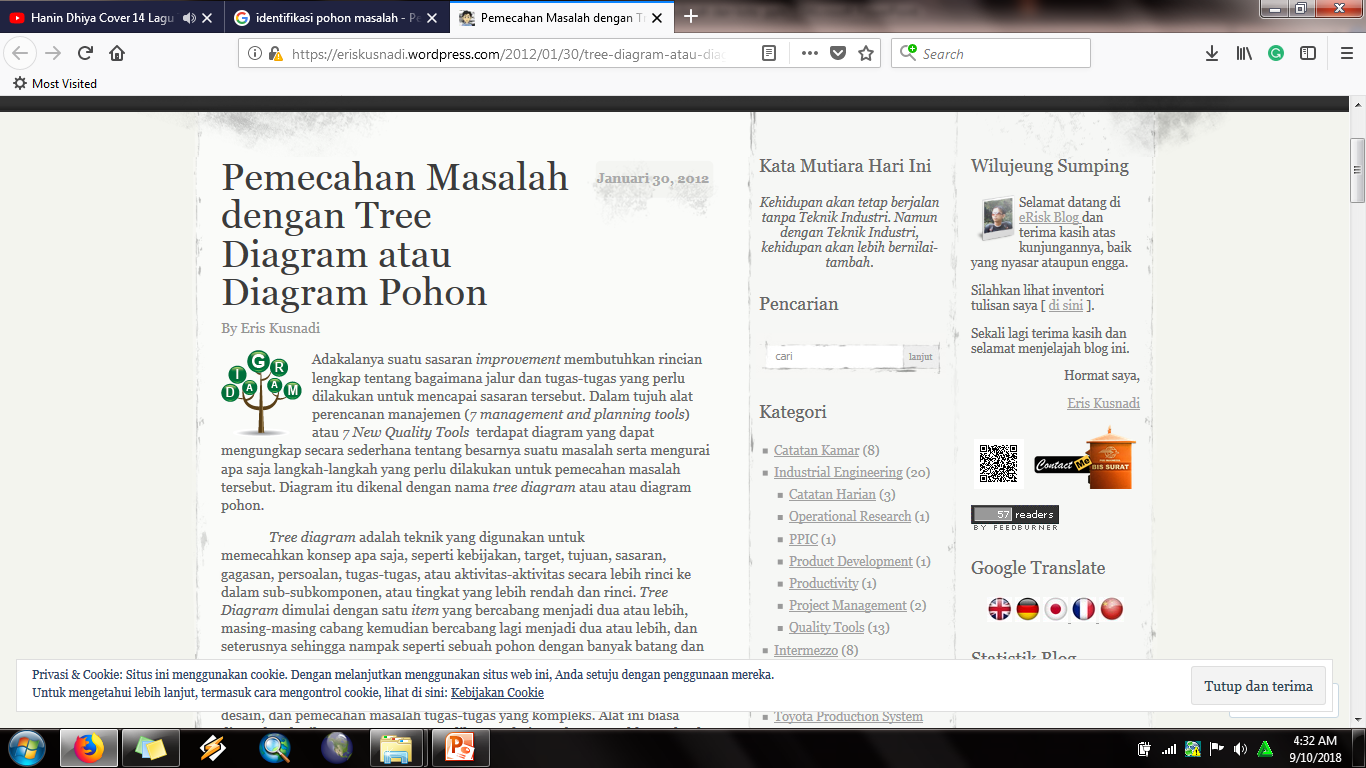 Pohon masalah menjadi bagian dari Tugas Akhir Semester I PPWK)
Tujuan dari Masalah Akibat
IV
Tujuan dari Masalah Akibat 
III
Masalah Akibat 
III
Masalah Akibat 
IV
Timbulnya kemacetan
Kemacetan berkurang 40%
Pengendara kendaraan bermotor dan pejalan kaki menggunakan badan jalan
Tujuan dari Masalah Akibat 
I
Tujuan dari Masalah Akibat
II
Berfungsinya jalur pejalan kaki dan badan jalan
Masalah Akibat 
I
Masalah Akibat
II
Penataan Ruang PKL di Pasar Tanah Abang
Tida tertatanya Ruang Pedagang Kaki Lima 
di Pasar Tanah Abang
Pedagang memanfaatkan badan jalan dan jalur pejalan kaki untuk berjualan
Tujuan dari Masalah Sebab 
III
Tujuan dari Masalah Sebab 
IV
Bahu jalan dapat dilalui kendaraan bermotor dan berfungsinya jalur pejalan kaki
Masalah Sebab 
III
Masalah Sebab 
IV
Masalah Sebab
II
Masalah Sebab
I
Tingginya harga jual kios di Pasar Tanah Abang
Tujuan dari Masalah Sebab
II
Tujuan dari Masalah Sebab
I
Sharing cost antara pedagang dan pihak pengembang
Permasalahan
Tujuan
LINGKUP DALAM PERENCANAAN WILAYAH DAN KOTA
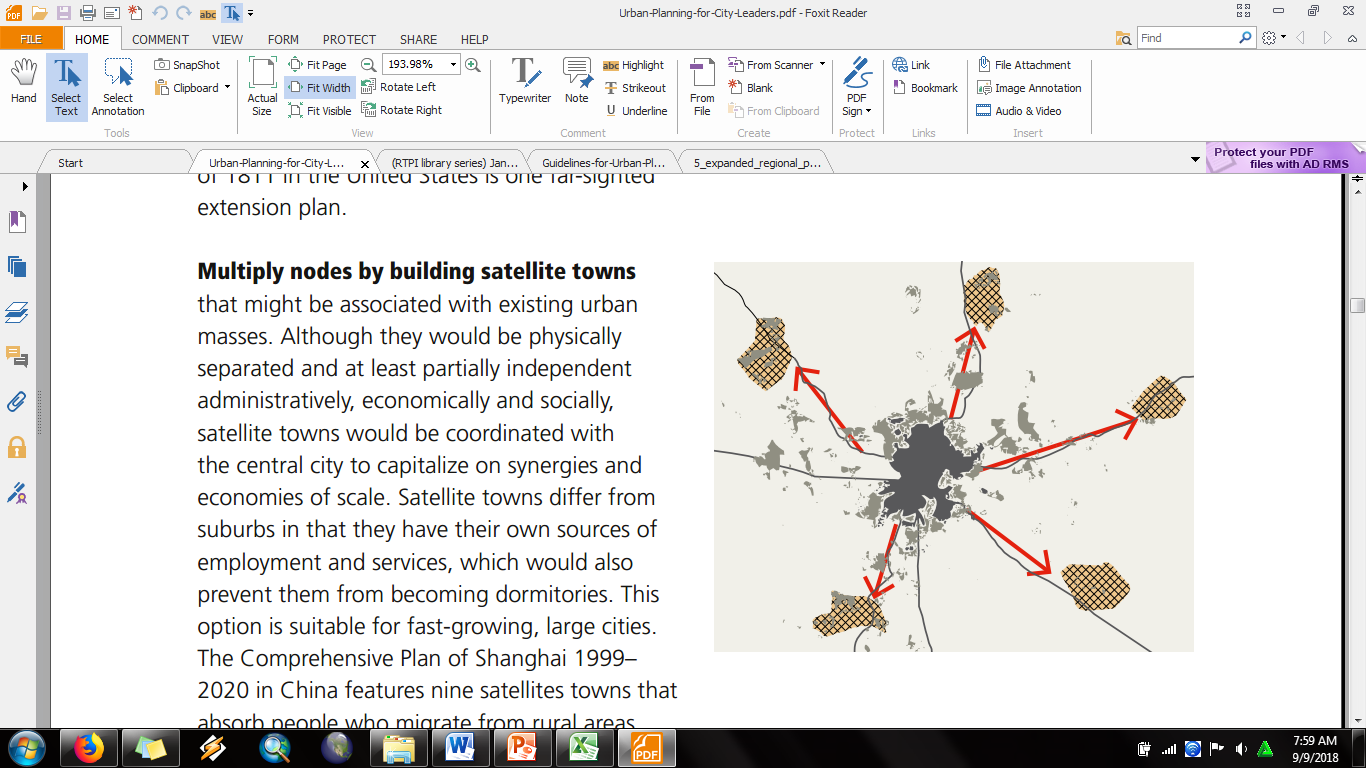 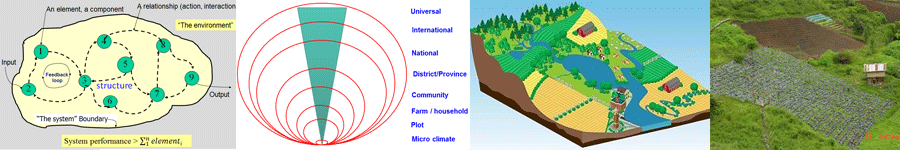 Regional Linkage
Administratif
Geografi fisik
Struktur ruang dan kota
Sistem aktivitas
Land use
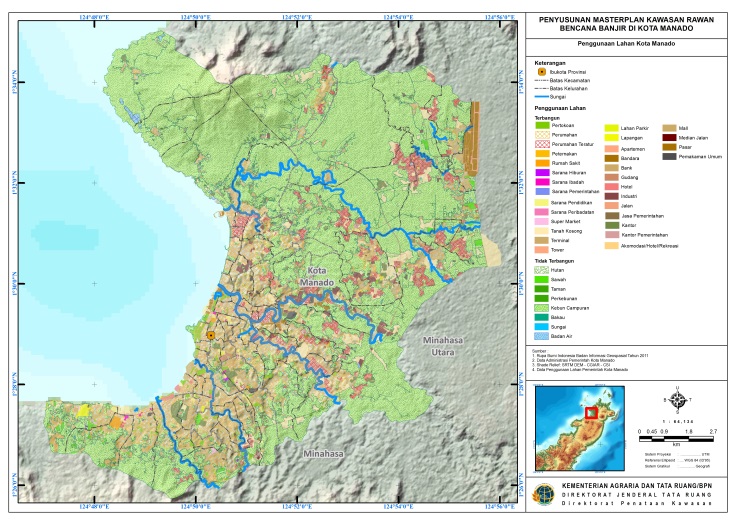 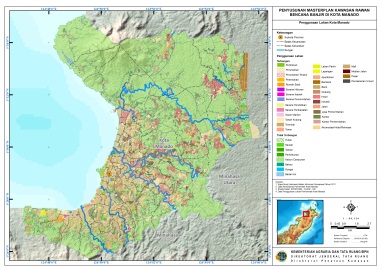 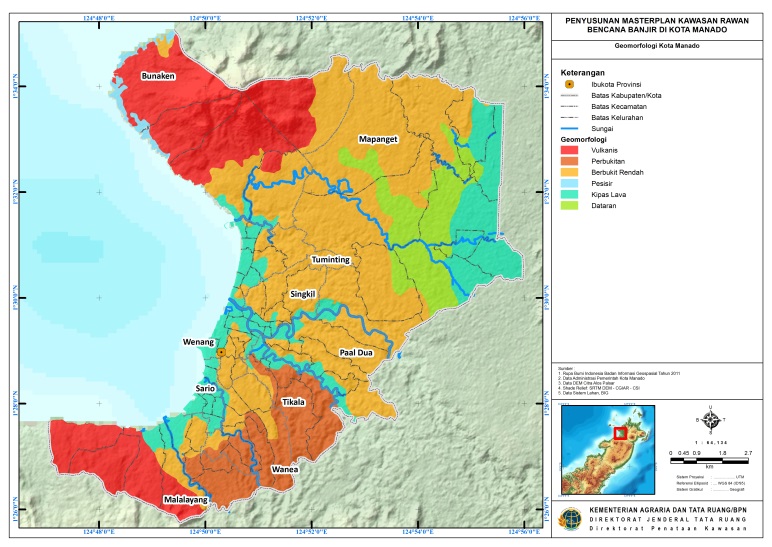 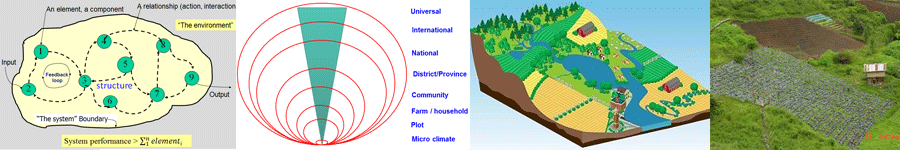 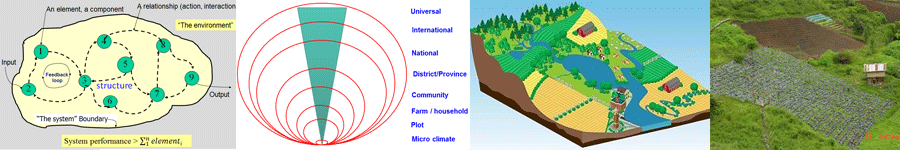 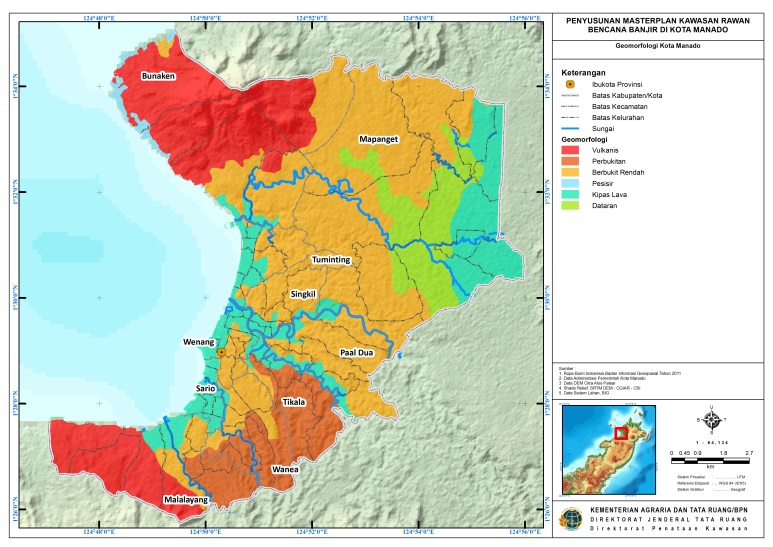 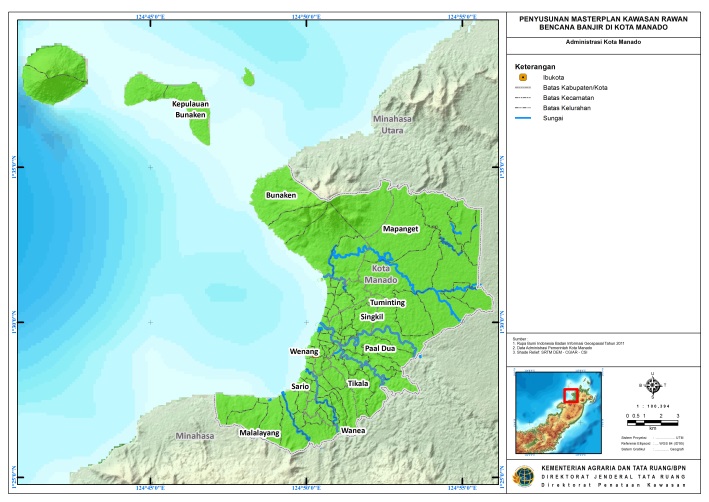 DIMENSI WAKTU DALAM PERENCANAAN WILAYAH DAN KOTA
Kondisi eksisting sebagai baseline dala melakukan perencanaan
Pencapaian yang telah dihasilkan saat ini menjadi indikator awal
Kemudian pencapaian pada proses perencanaan wilayah dan kota harus lebih baik dari baseline/indikator awal
Baseline
(performance)
Process
Future
(Goals)
Kondisi eksisting
Capaian awal
Penentuan indikator keberhasilan
Ruang lingkup perencanaan
Dimensi waktu perencanaan
Tujuan
Sasaran
Visi
Misi
Skenario 
Arahan kebijakan
MAKSUD DAN TUJUAN DALAM PERENCANAAN WILAYAH DAN KOTA (1)
Perkembangan wilayah dan kota memiliki arahan berdasarkan beberapa skenario 
Perkembangan wilayah dan kota memiliki nilai, tujuan, sasaran, dan indikator keberhasilan
Perkembangan wiayah dan kota memiliki visi dan misi yang jelas
MAKSUD DAN TUJUAN DALAM PERENCANAAN WILAYAH DAN KOTA (2)
Kompleksitas dan heterogenitas dari unsur, komponen, lingkup dari kewilayahan dan perkotaan
Perencanaan wilayah dan kota mencegah perkembangan kota tanpa arah dan tujuan
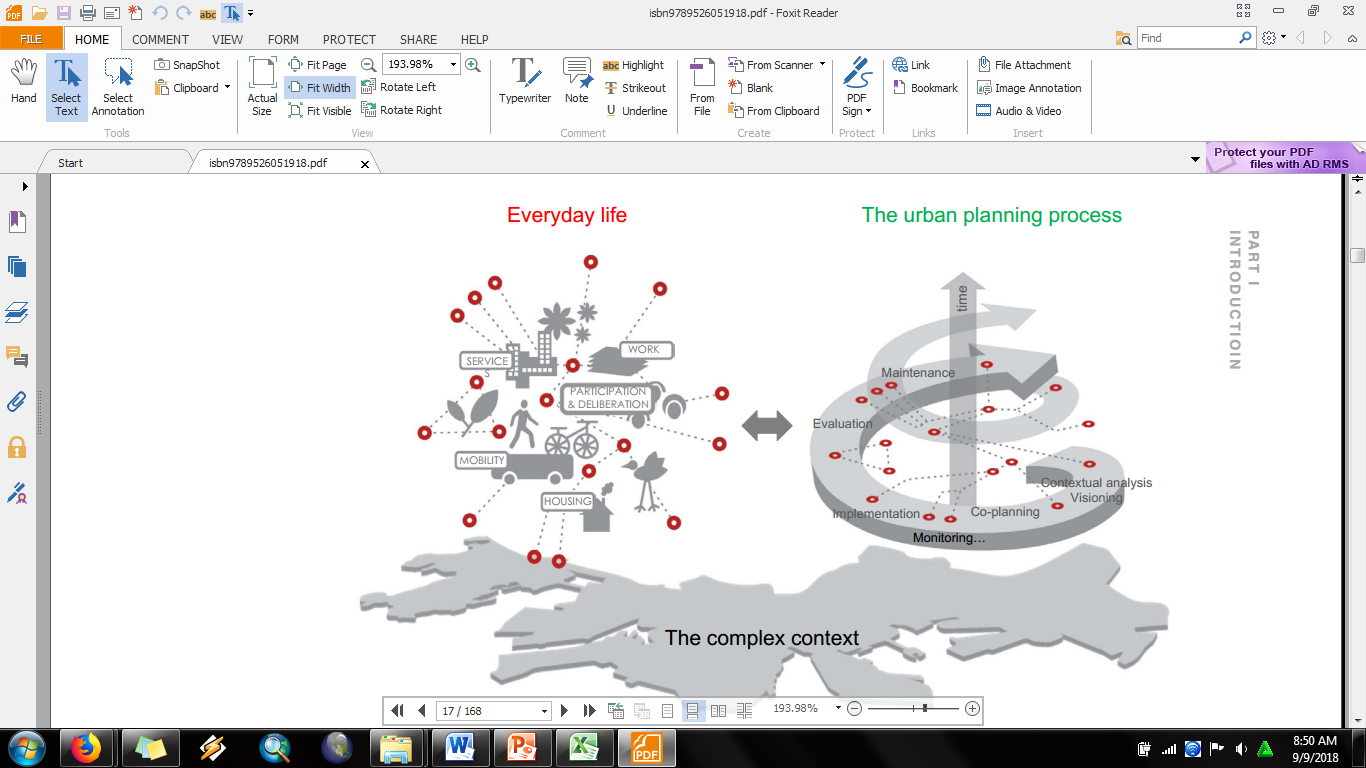 Perencanaan Wilayah dan Kota
KETERKAITAN ANTARA PERTUMBUHAN KOTA&PENGGUNAAN LAHAN DENGAN ISU KEKUMUHAN DAN PERGESERAN HUNIAN PENDUDUK DARI INNER CITY
Kepemilikan lahan hanya dapat diakses oleh pengembang besar, investro, kelompok ekonomi menengah ke atas
Pertumbuhan Kota yang pesat
Timbulnya kaum marginal
Atmosfer perekonomian aman bagi dunia usaha dan masyarakat
MENINGKATNYA HARGA LAHAN
Kaum marginal hanya dapat mengakses runang-ruang perkotaan yang seharusnya menjadi ruang publik
Adanya jaminan fasilitas, sarana dan prasarana
Pergeseran dari inner city
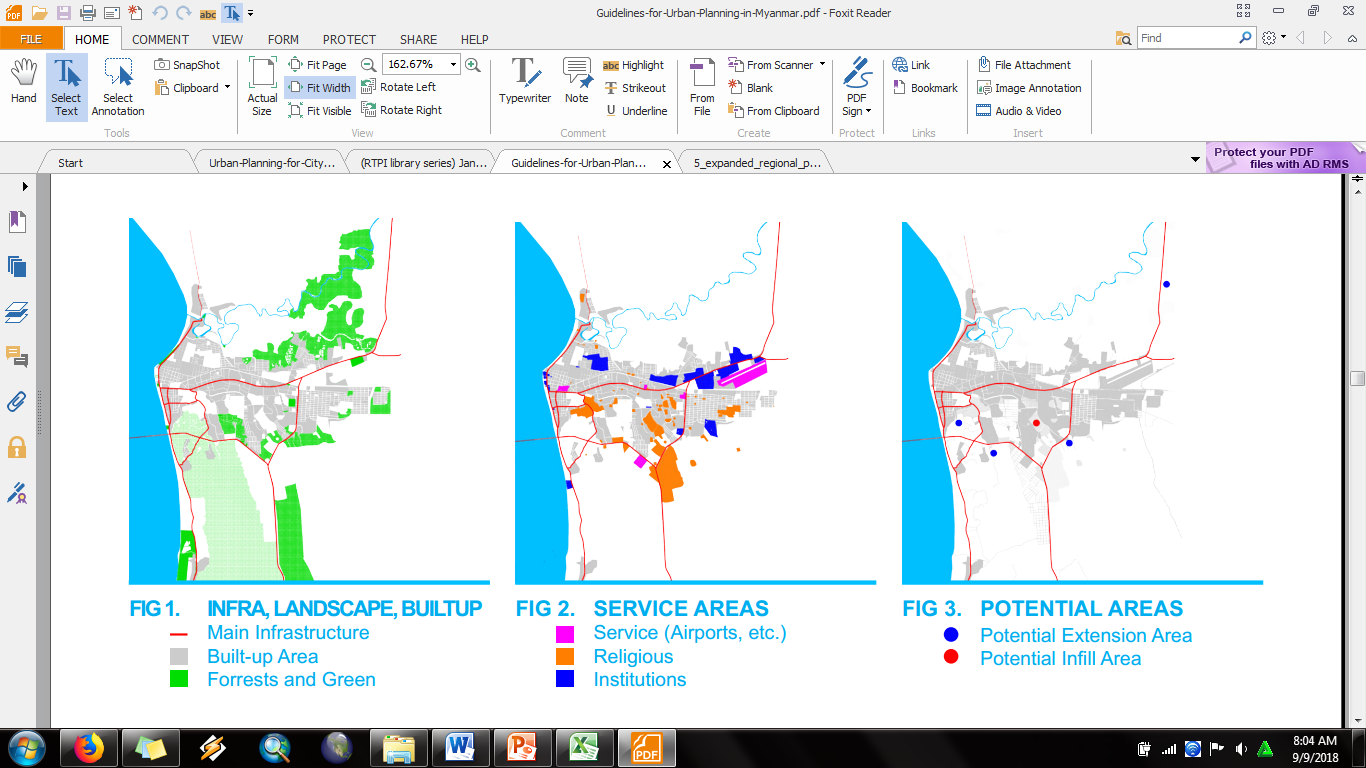 Perencanaan kawasan yang terdiri atas:
Kawasan terbangun
Infrastruktur
Sarana dan Prasarana
Calon area pertumbuhan
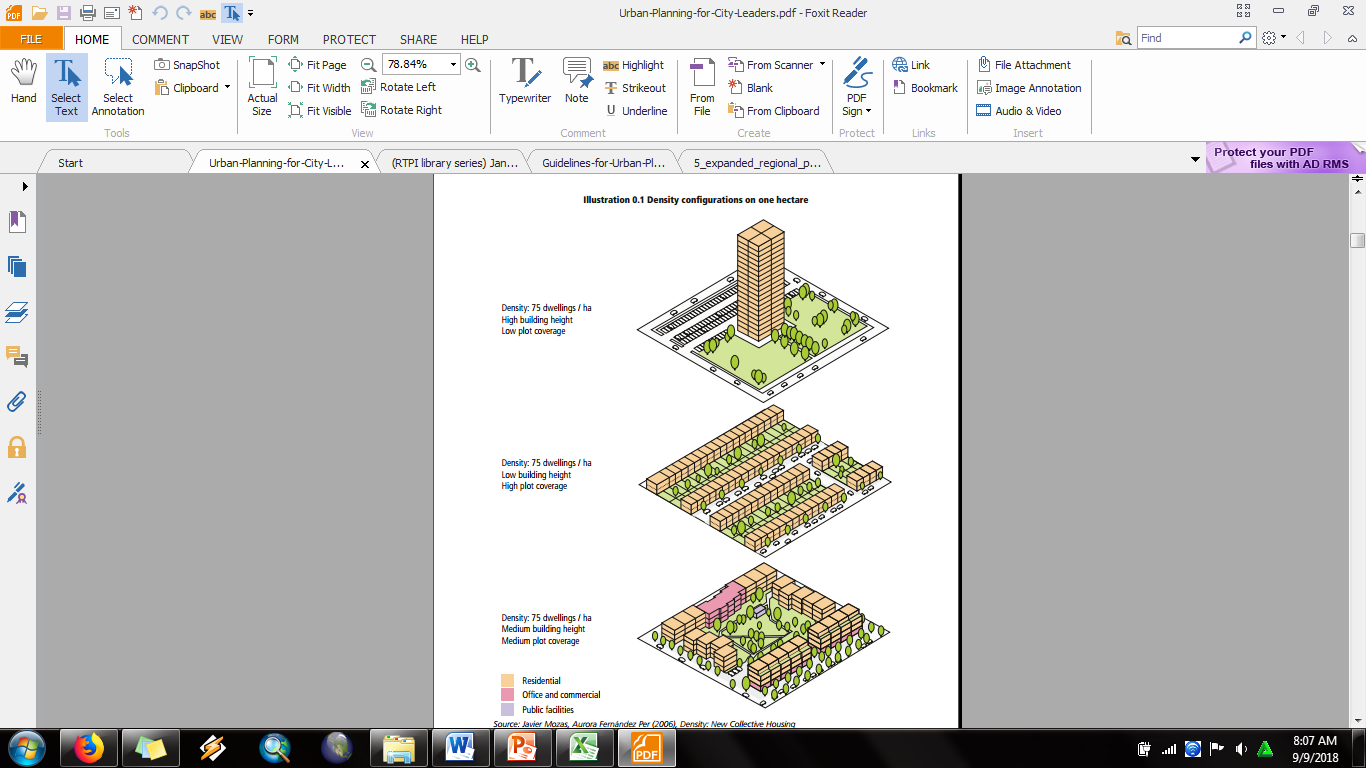 Desain hunian dalam perencanaan wilayah dan kota yang mempertimbangkan:
Tipe hunian: rumah tapak atau hunian vertikal
Luas area
Jumlah penduduk
Sarana dan prasarana sosial
Ruang terbuka hijau
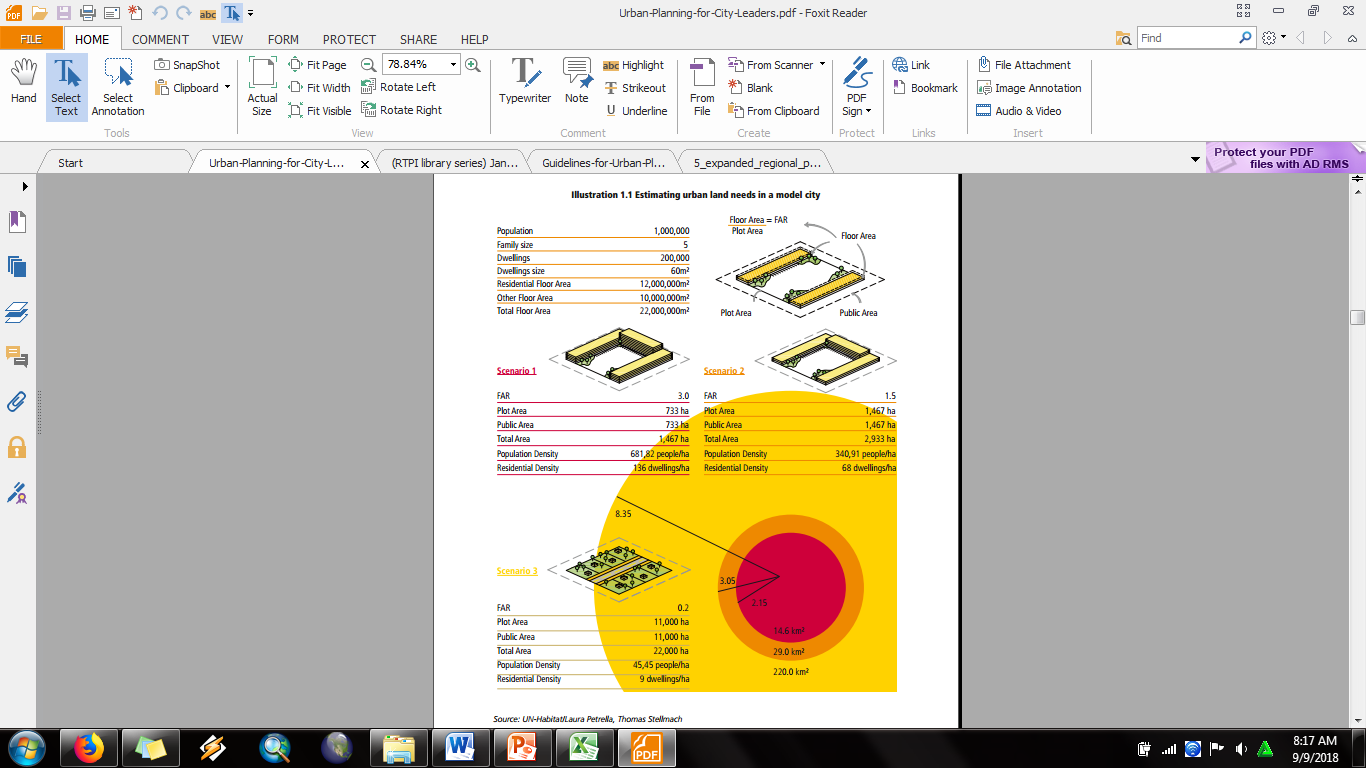 Estimasi pengembangan kawasan permukiman dengan mempertimbangkan skenario kepadatan bangunan, sehingga dikaji terlebih dahulu:
Populasi
Luas area
Luasan ruang terbuka publik
Luasan persil untuk permukiman
PERUBAHAN PENGGUNAAN LAHAN DALAM DIMENSI WAKTU
Konsekuensi dari pengembangan wilayah dan kota akan menyebabkan perubahan fungsi pada penggunaan lahan
Akuisisi lahan sebagai kawasan terbangun untuk hunian sekaligus sarana dan prasarana
Hal ini perlu diantisipsi dengan perencanaan wilayah dan kota
PERUBAHAN PENGGUNAAN LAHAN DALAM DIMENSI WAKTU
Tata guna lahan merupakan ekspresi kehendak lingkungan masyarakat 
Rencana tata guna lahan adalah bagaimana seharusnya pola tata guna lahan suatu lingkungan pada masa yang akan datang
Dalam rencana tersebut terdapat muatan jenis,kepadatan, dan intensitas kategori penggunaan
Contoh peggunaan lahan adalah permukiman, sawah, perkebunan, hutan, dll
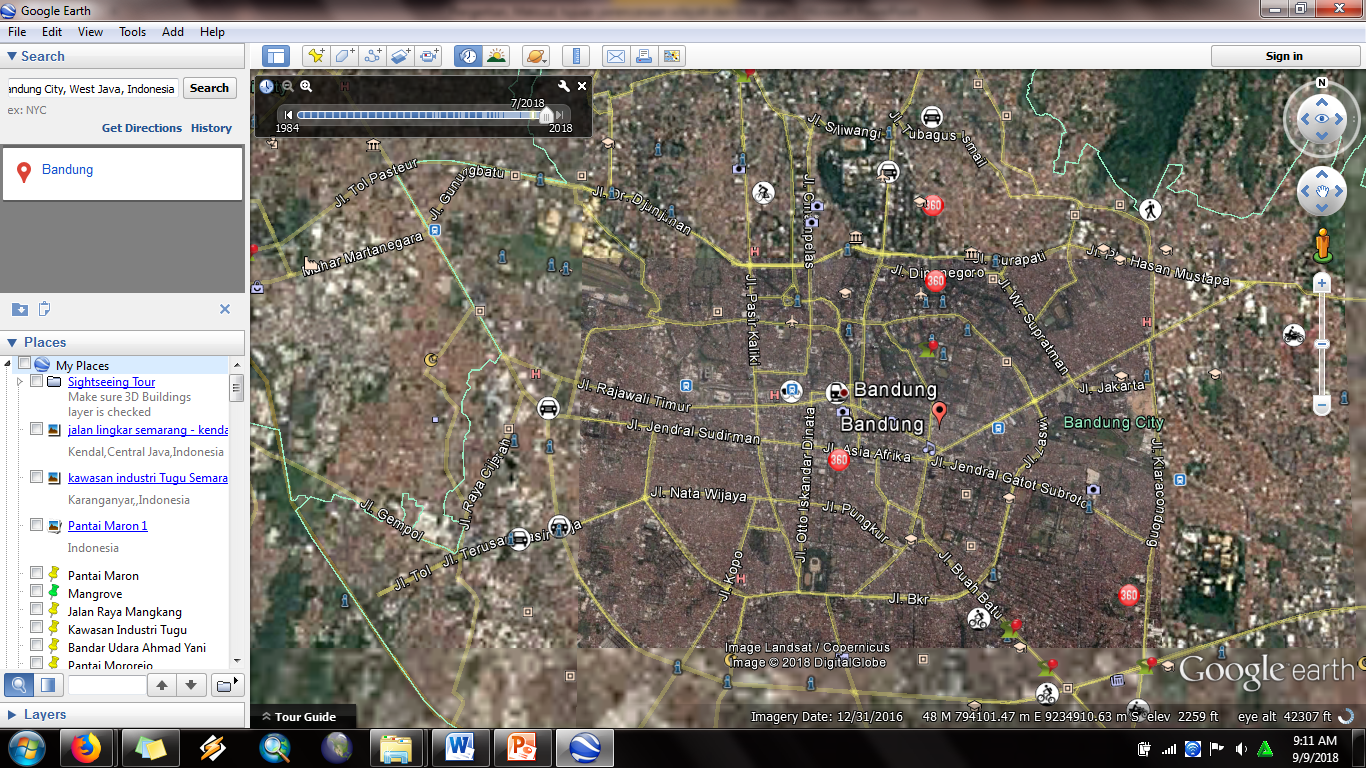 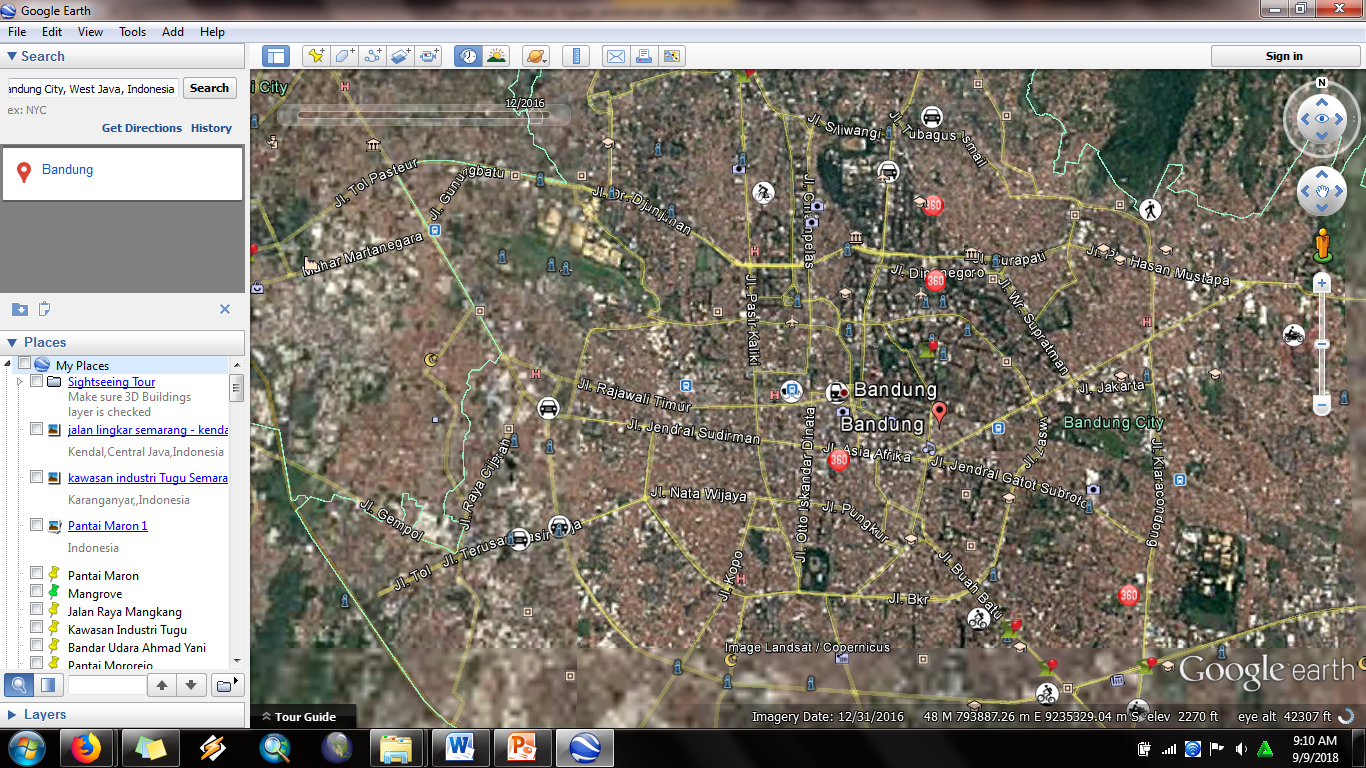 Penggunaan Lahan Kota Bandung
Tahun 2016
Penggunaan Lahan Kota Bandung
Tahun 2018
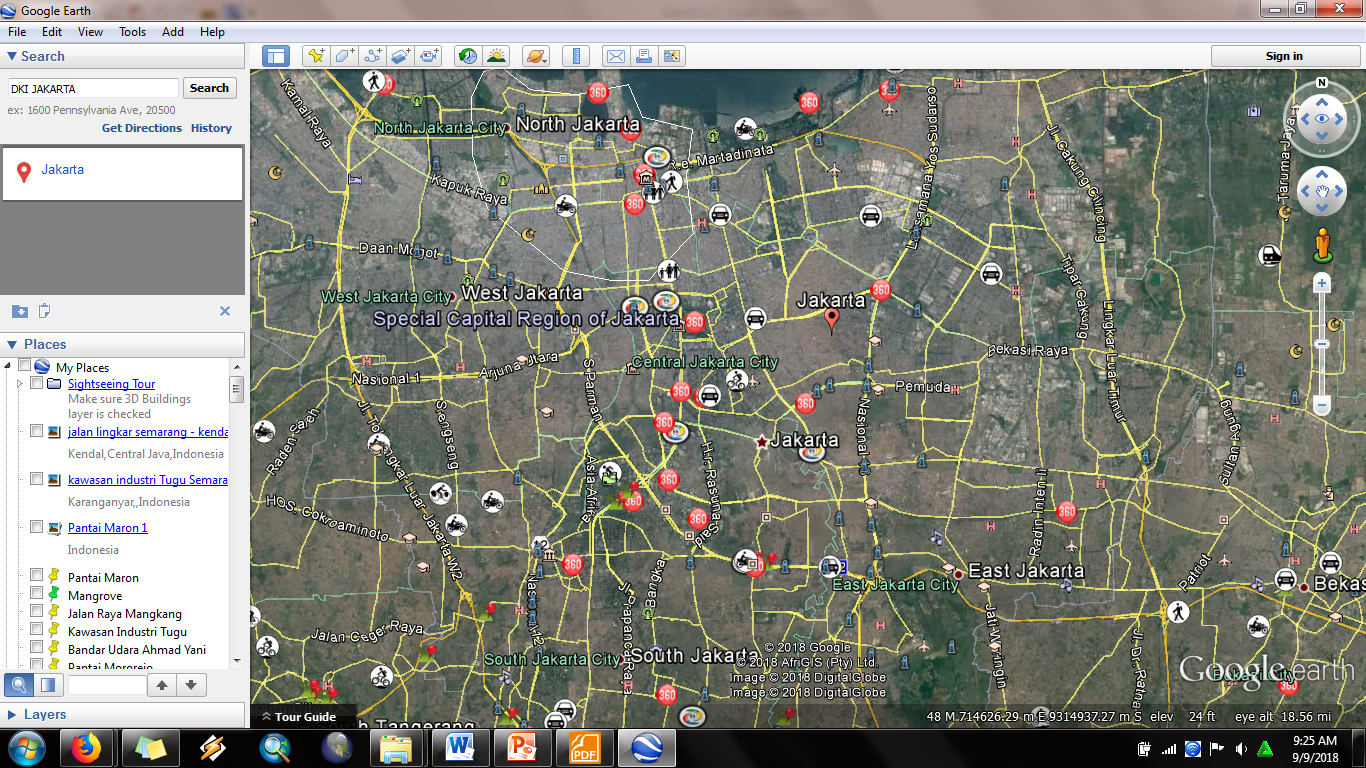 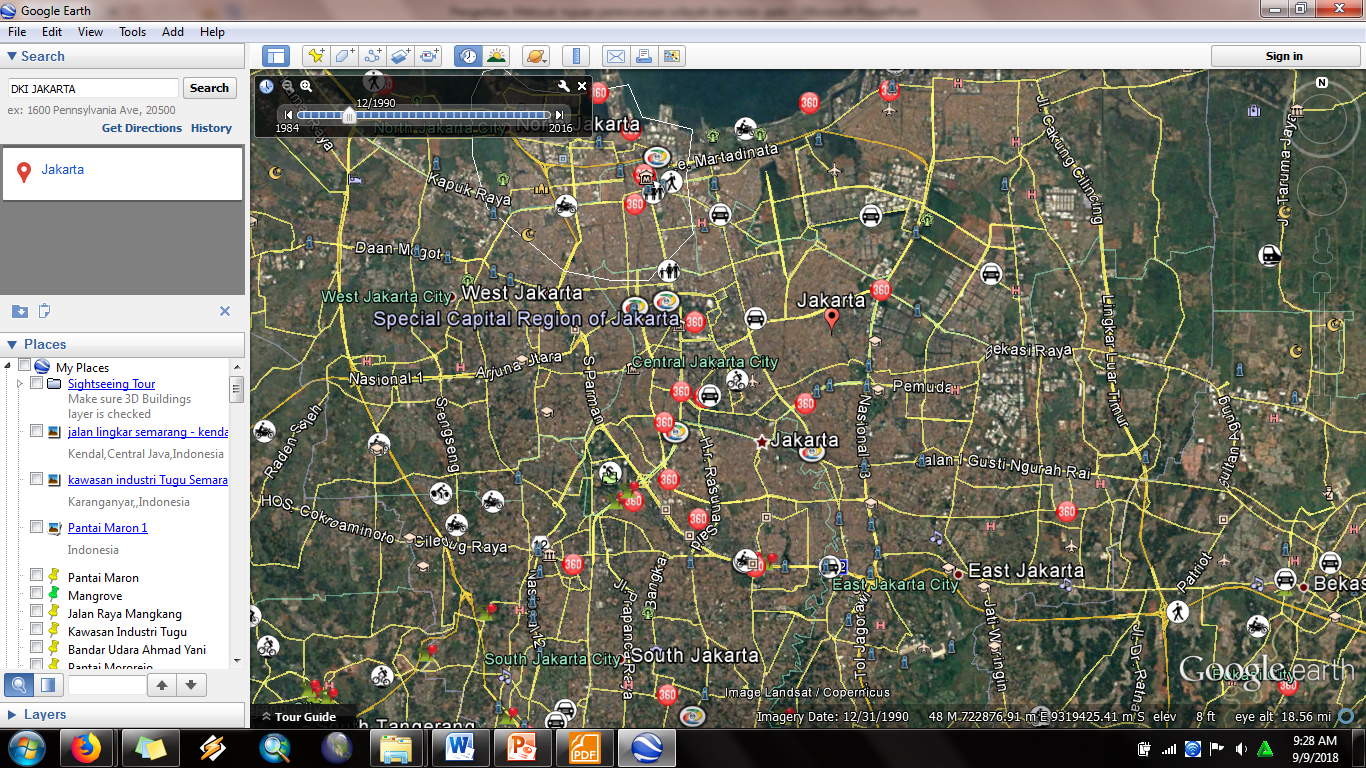 Penggunaan Lahan DKI Jakarta
Tahun 2018
Penggunaan Lahan DKI Jakarta
Tahun 1990
REFERENSI
Catanese, Anthony J and James C Snyder. 1988. Introduction to Urban Planning. McGraw-Hill: New York
Horelli,Liisa. 2013. New Approaches to Urban Planning. Aalto University: Helsinki
Morphet, Janice. 2011. Effective Practice in Spatial Planning. Routledge. Taylor&Francis Group
Rustiadi, Ernan. 2009. Perencanaan dan Pengembangan Wilayah. Crestpent Press: Yogyakarta
Tarigan, Robinson. 2005. Perencanaan Pembangunan Wilayah. PT. Bumi Aksara: Jakarta
United Nations Human Settlements Programme. 2014. Urban Planning for City Leaders. UN Habitat: Nairobi
United Nations Human Settlements Programme. 2016. Guidelines for Urban Planning. UN Habitat: Nairobi
terimakasih